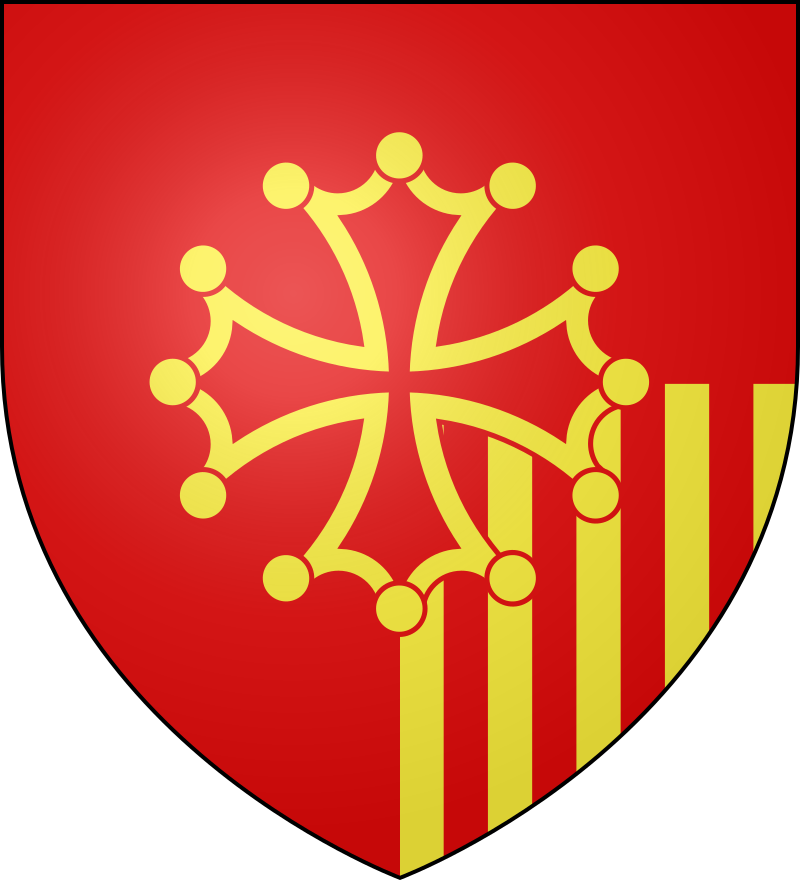 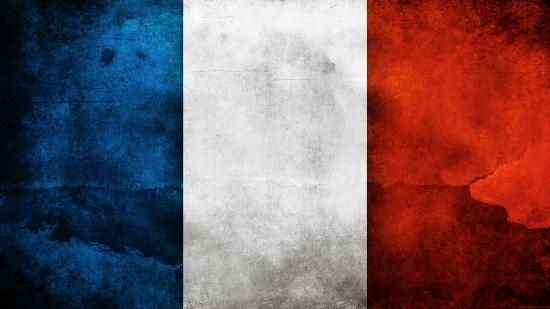 The Millau viaduct
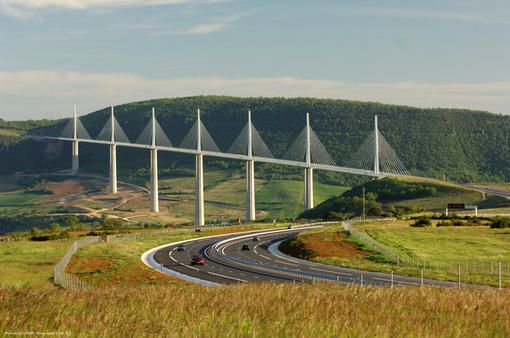 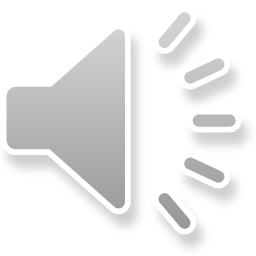 Bastien Pedemarie
1
1. History
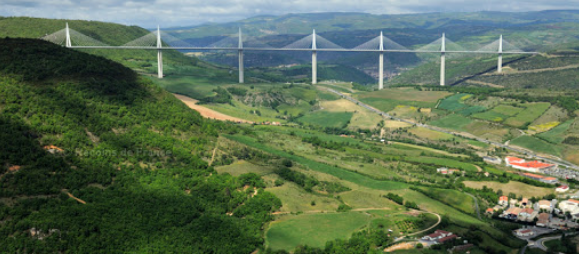 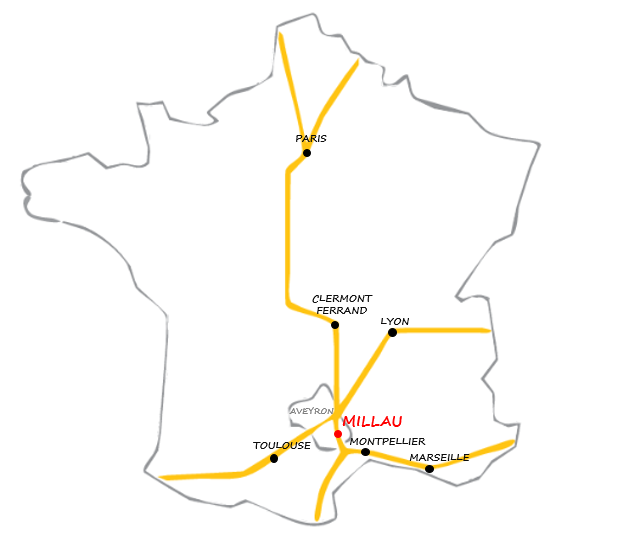 Gorge valley of the Tarn
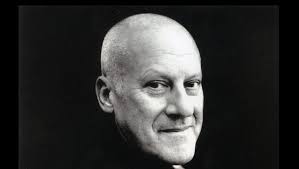 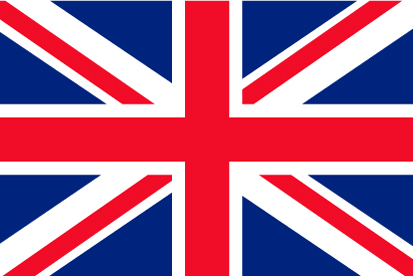 Norman Fauster
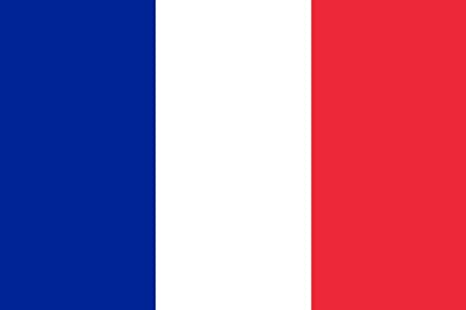 Michel Virlogeux
Millau’s location
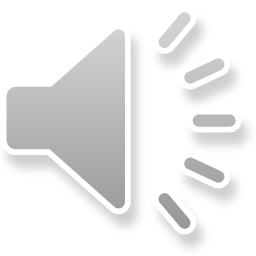 2
2. Characteristics
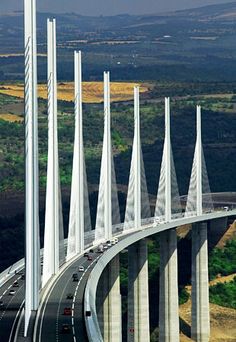 Length : 2 460 m
Width : 32 m
Average height of the piles : 170 m
Highest point (with masts) : 343 m
Length of a central span : 342 m
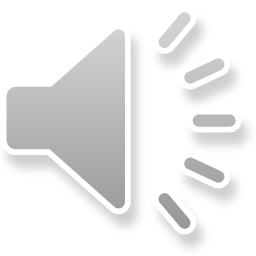 3
2.1 The footings
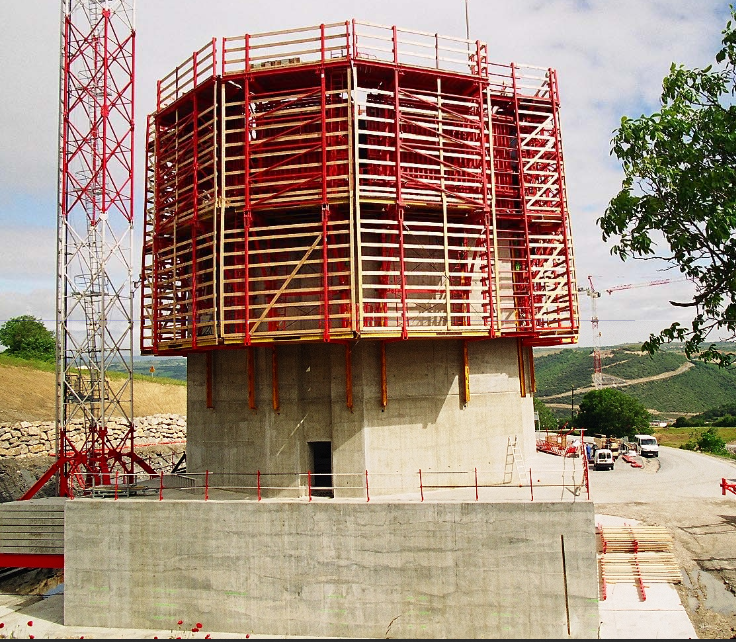 Footing thickness : 5 m
Four shafts
footing
shafts
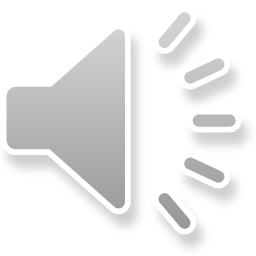 4
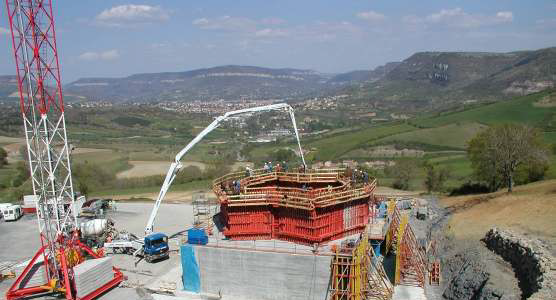 2.2 The piles
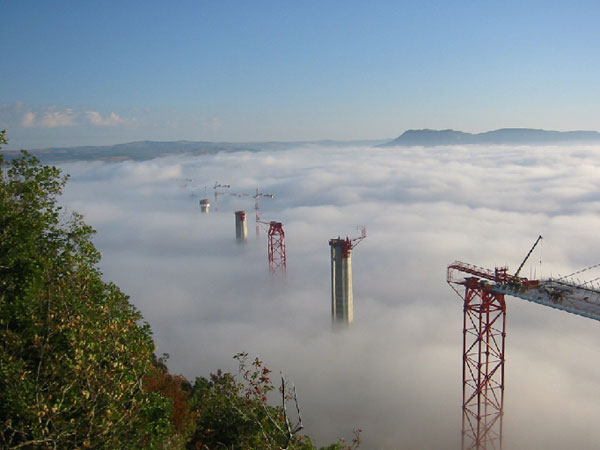 Mobile formwork of the pile
7 piles
Each 4 meters, the formwork is elevated
Piles and temporary pylon
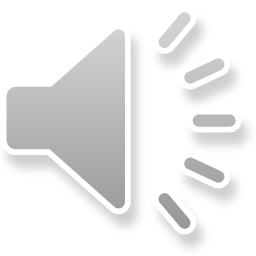 5
2.3 The deck
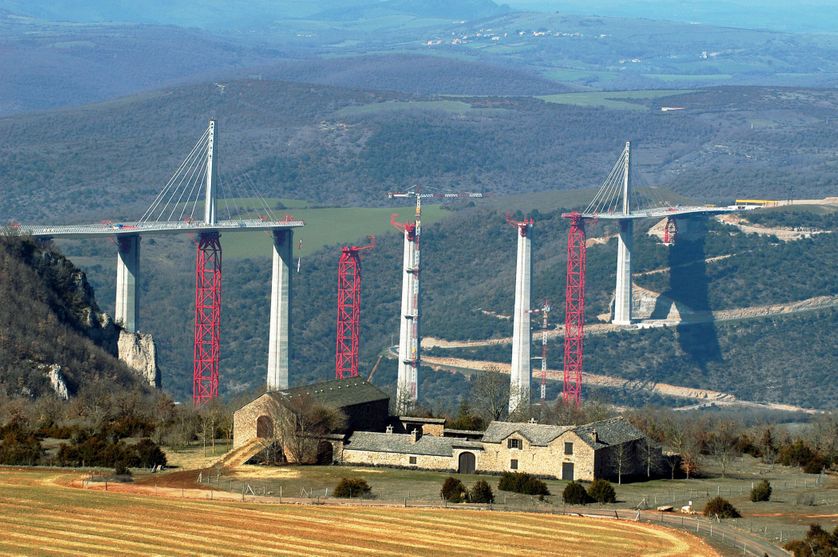 The two decks slide on the piles
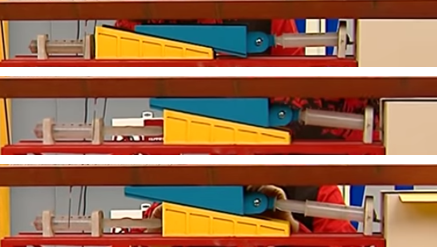 1. The deck relies on the piles

2. The yellow wedge elevates the deck

3. The blue wedge pushes the deck
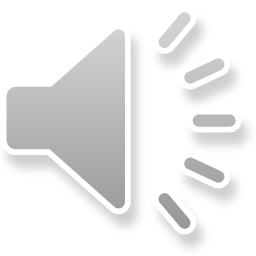 6
2.4 The masts and expansion joints
The masts is brought then it rotates
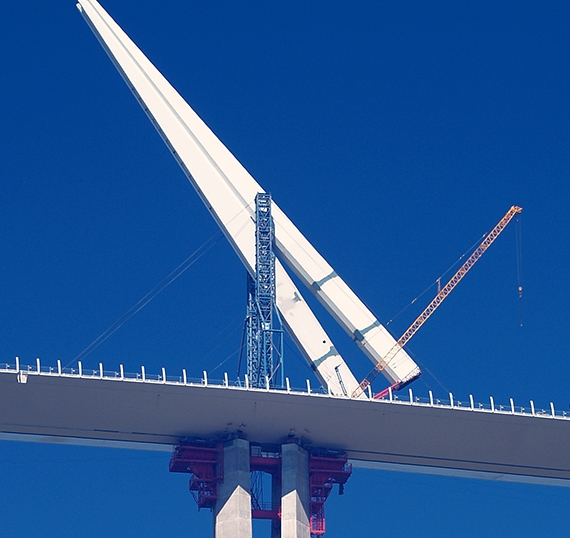 Up to 1.2 m of length variation
12 shrouds on a mast
Expansion joints
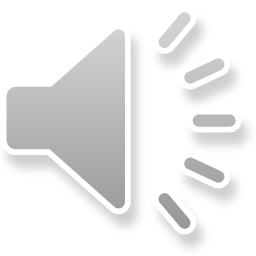 7
3. Companies involved
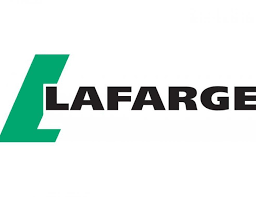 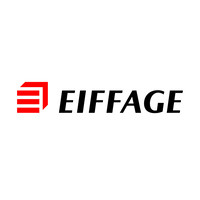 Concrete
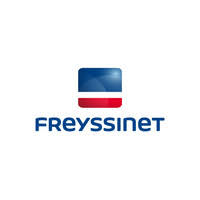 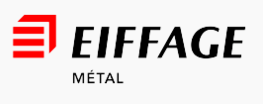 Construction
Previously  : 
Eiffel Constructions Métalliques
Steel cables
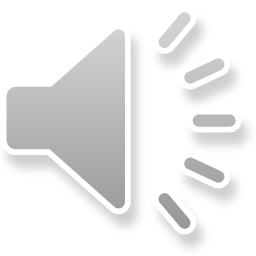 8
4. Chronology
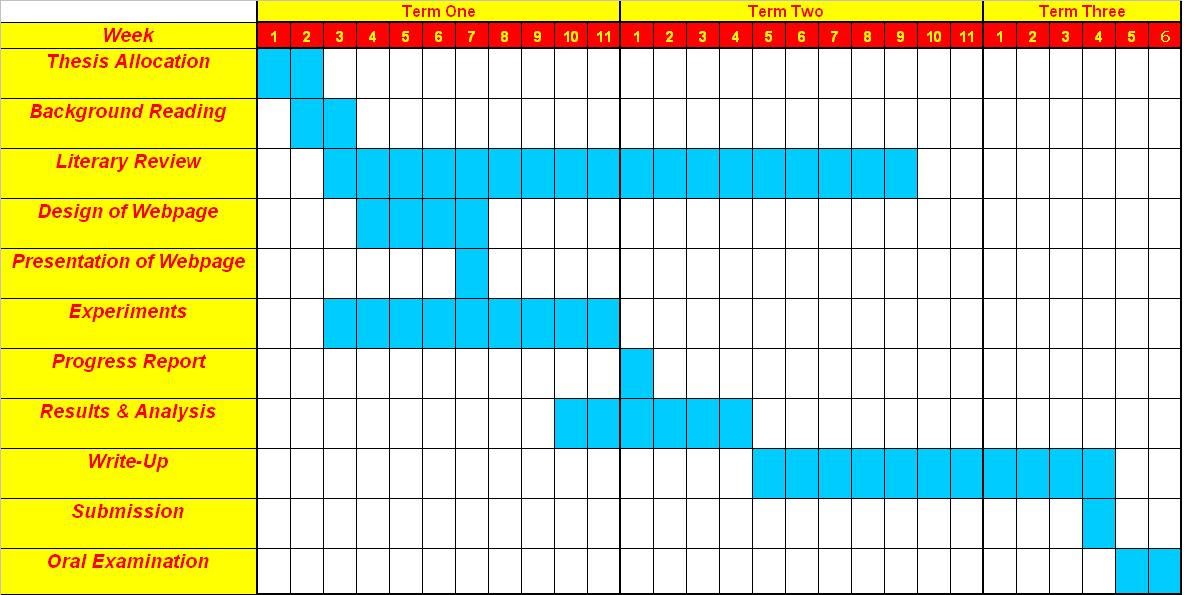 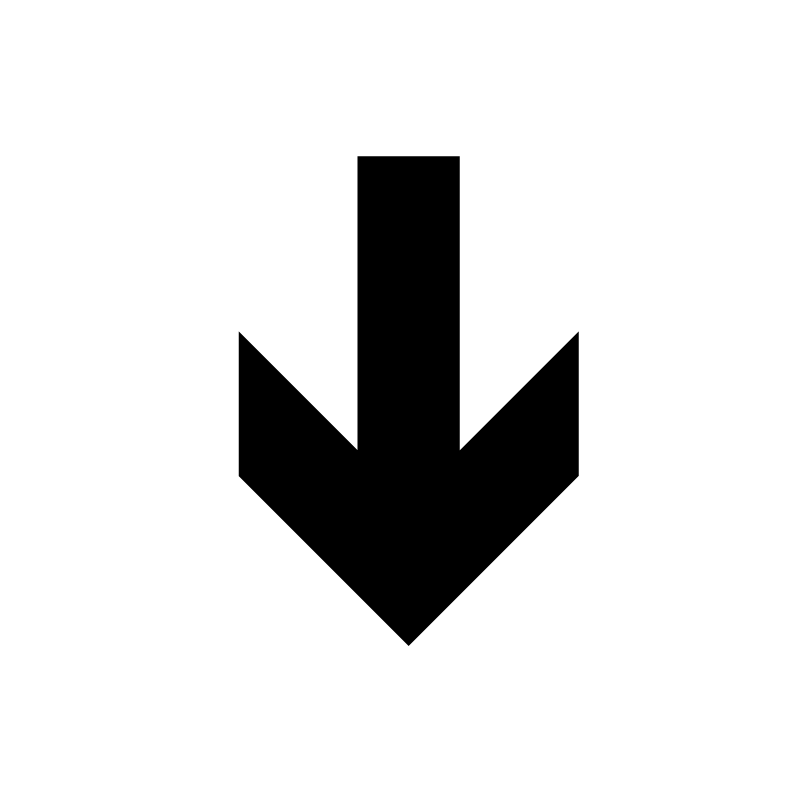 1991 : decision to build 
1996 : design
1998 : deck shape corrected
2000 : contest
2001 : Eiffage wins -> work begins
2002 : foundation and some piers
2003 : last piers
2004 : deck and shrouds
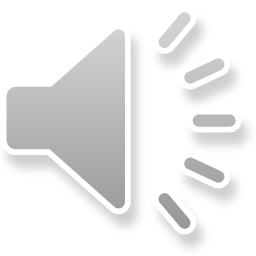 9
5. The costs
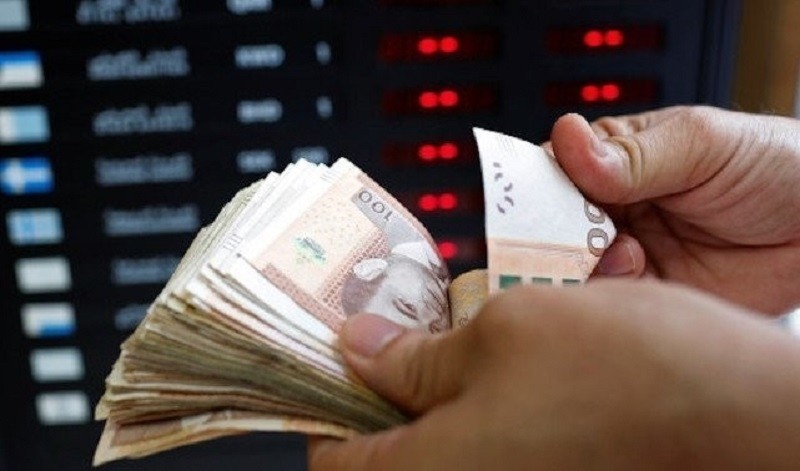 394 millions €

Millau’s economy concerns

Eiffage has the concession until 2080
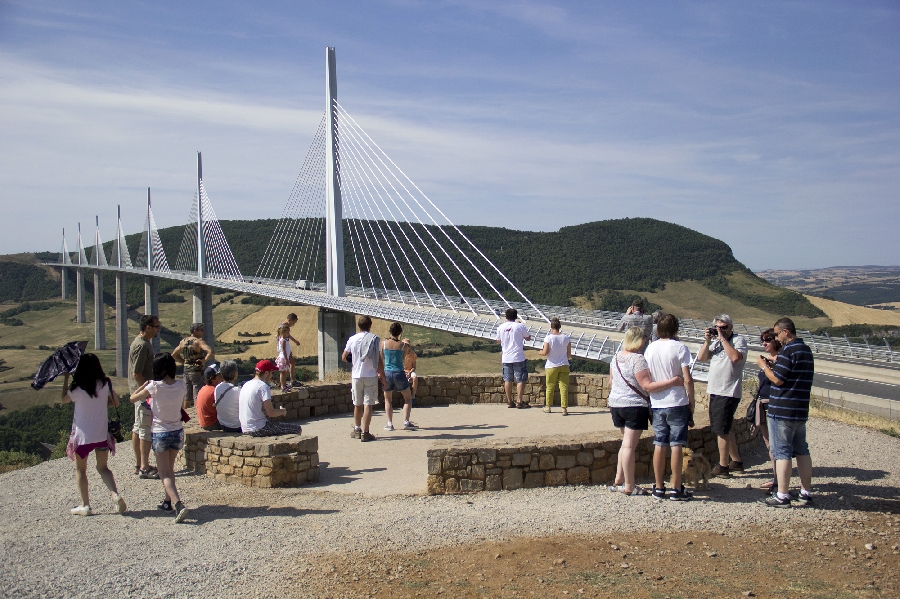 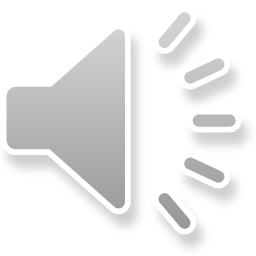 10
Vocabulary
cables that support the weight of the bridge come directly from the tower where they are attached
Multi-span cable-stayed bridge :

Road alignment :

Wedge :

Shrouds :
positioning of the road according to standards and constraints.
triangular tool with an inclined plane used to lift objects
Cables that supports the deck
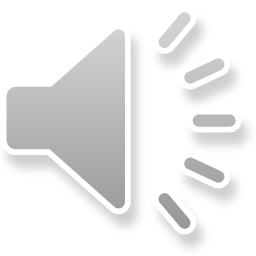 11
Thank you for your attention
12